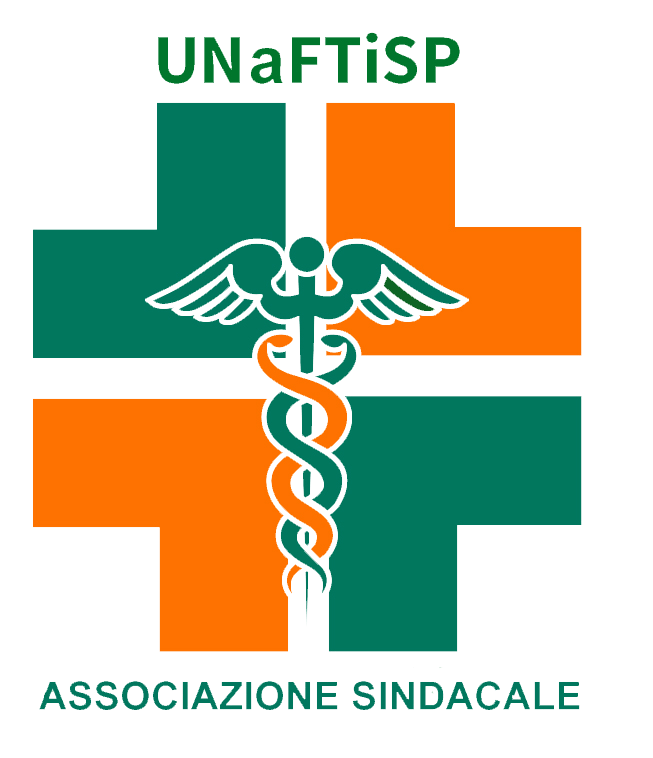 UNIONE NAZIONALE
FARMACISTI TITOLARI DI SOLA PARAFARMACIA
Il Farmacista e l’aderenza terapeutica, un possibile risparmio per il SSN
Dott. Gianluigi Francesco Nieddu
www.unaftisp.com
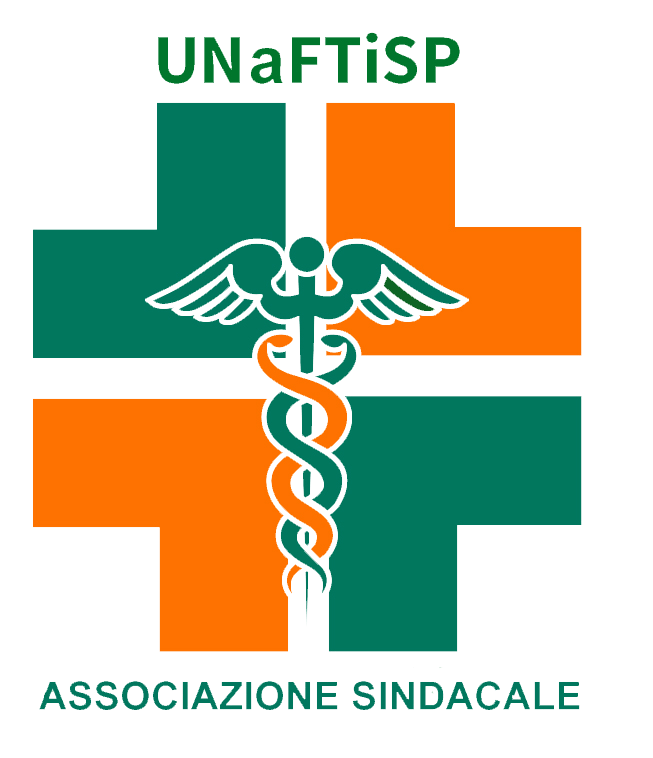 Una situazione nota...
La popolazione italiana invecchia

Aumenta il numero di pazienti cronici

Aumentano i costi per il SSN
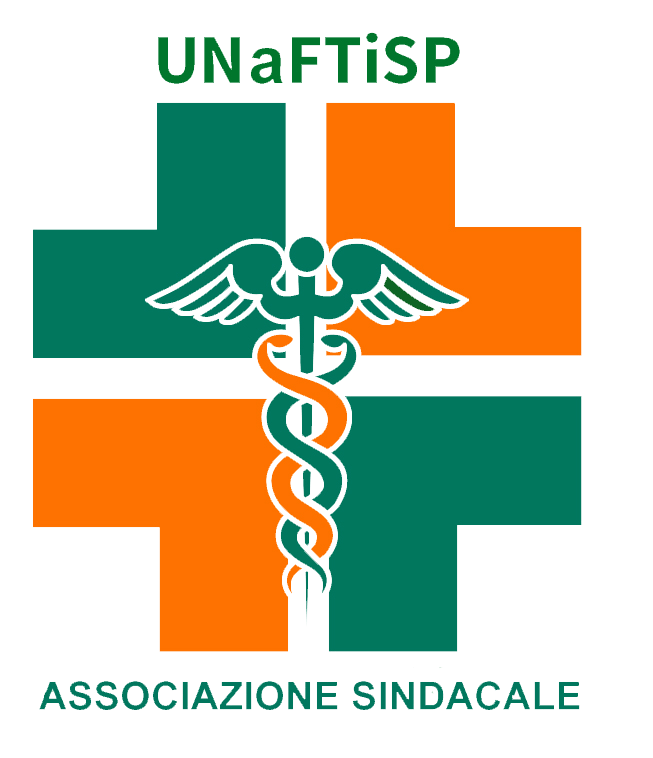 Le criticità nella gestione dei pazienti cronici
L’aderenza terapeutica

Il follow-up del paziente cronico

L’ottimizzazione della terapia

La prescrizione
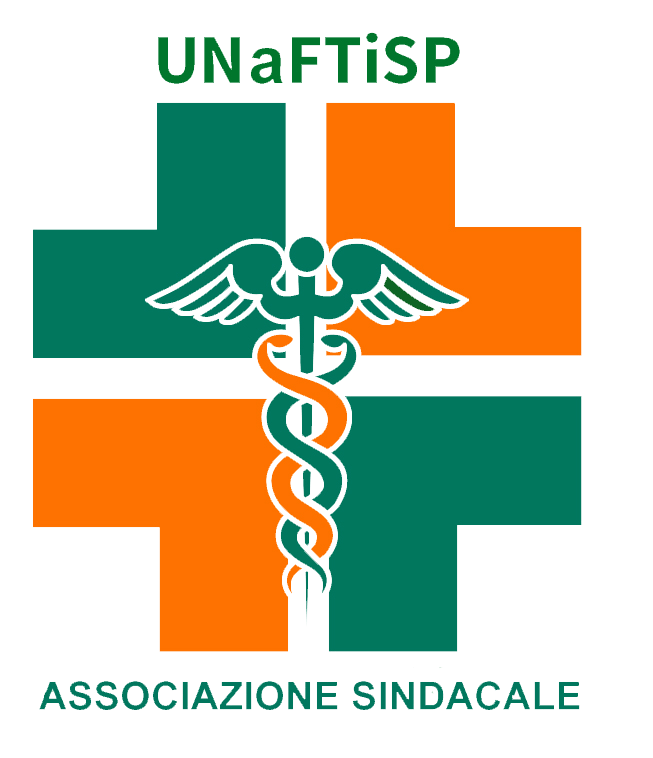 L’aderenza terapeutica
Almeno un terzo dei pazienti cronici non assume correttamente i medicinali prescritti

Anche se questo fenomeno è ben noto, le conseguenze vengono sistematicamente sottovalutate
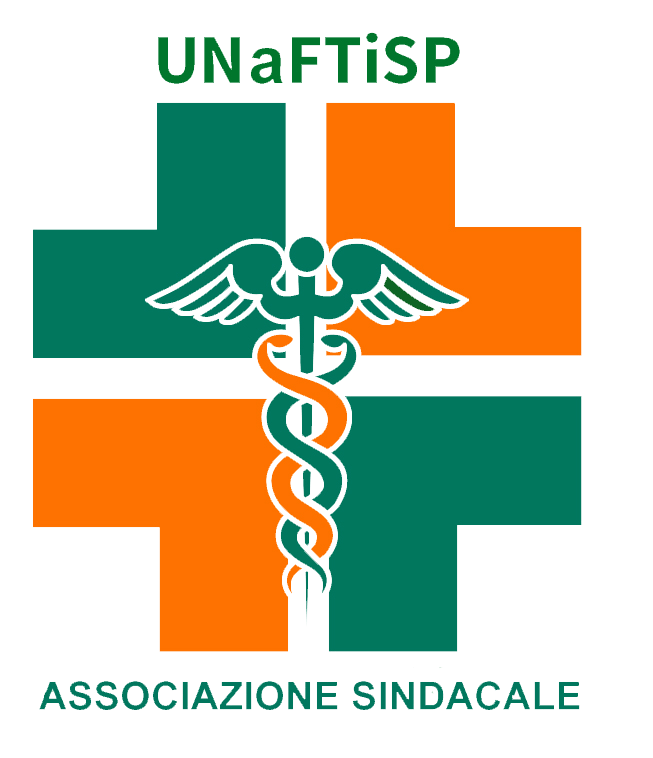 L’aderenza terapeutica
Mancato raggiungimento dell’obbiettivo terapeutico

Incremento degli effetti indesiderati gravi

Aumento dei costi a carico del SSN
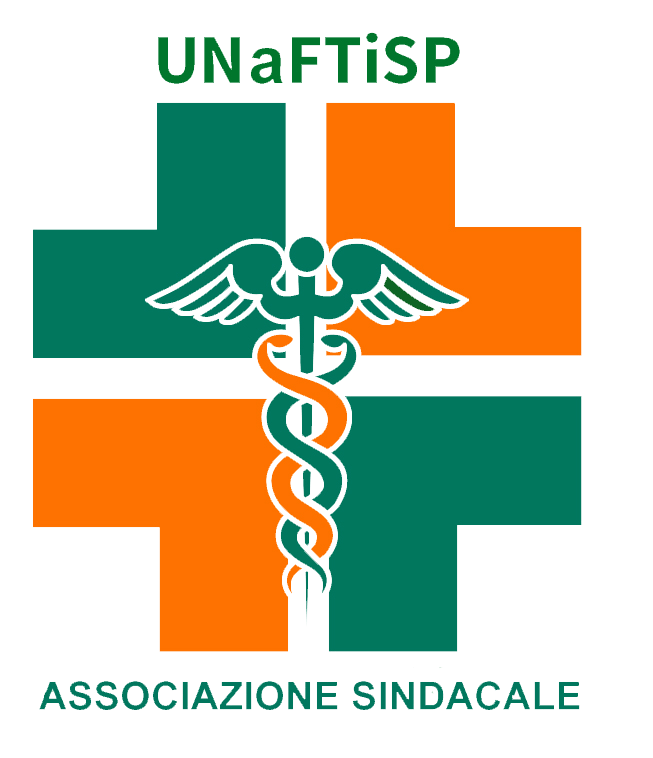 L’aderenza terapeutica
Il mancato raggiungimento dell’obbiettivo terapeutico a sua volta comporta... 

Una riduzione della qualità di vita del paziente e conseguentemente della compliance

La necessità di cambiare terapia e spesso procedere con ulteriori indagini cliniche
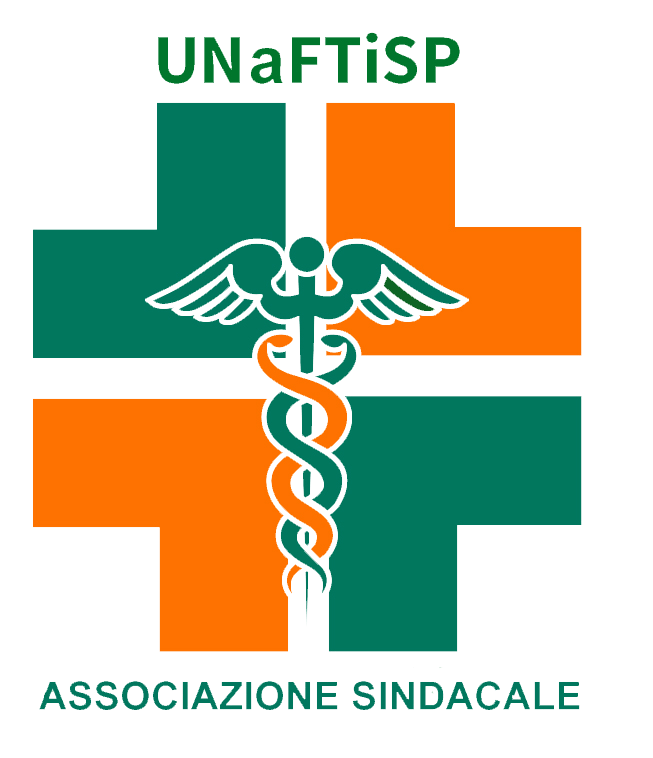 L’aderenza terapeutica
Almeno un terzo dei pazienti cronici over 65 viene ospedalizzata almeno una volta a causa di effetti indesiderati gravi

Almeno la metà di questi ricoveri è causato dall’uso non corretto dei medicinali prescritti o assunti di propria iniziativa
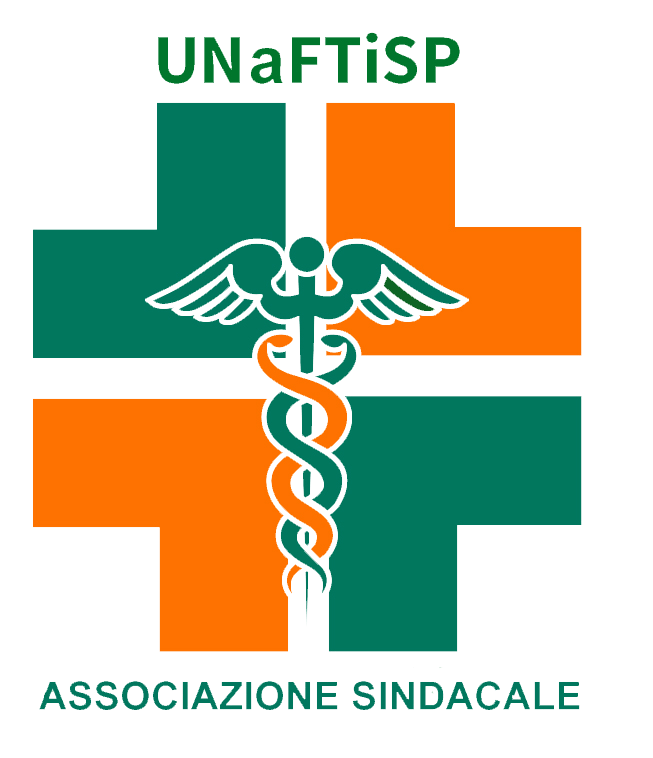 L’aderenza terapeutica
Il Farmacista ha l’importante funzione di 
convalidare sotto la propria responsabilità la prescrizione del medico

Il Farmacista ha il dovere di verificare l’appropriatezza della prescrizione in termini di principio attivo, dose e posologia
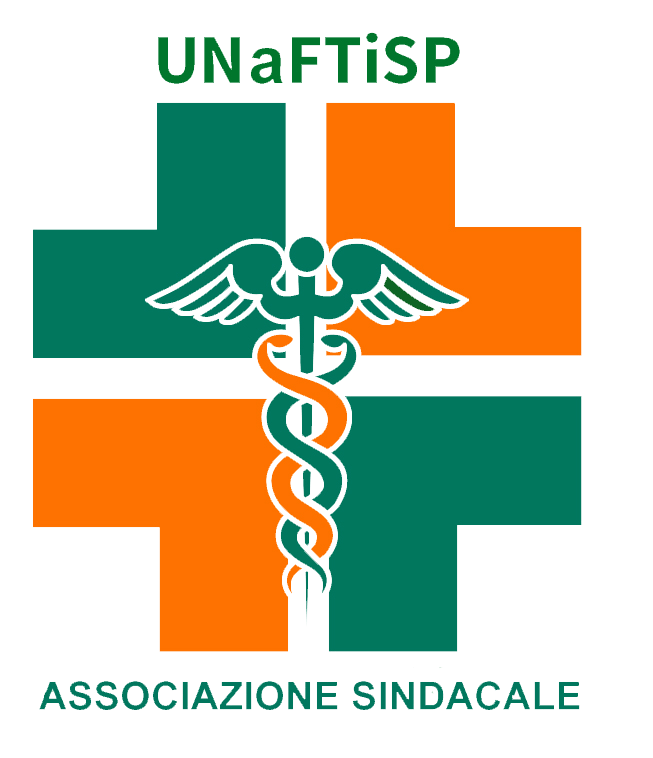 L’aderenza terapeutica
La verifica dell’aderenza terapeutica è quindi implicita nella professione del Farmacista
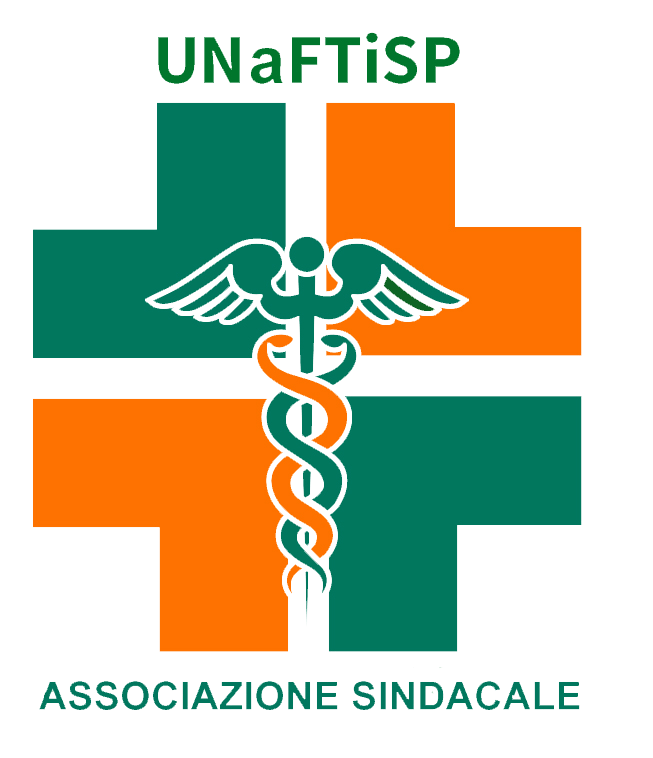 Il follow-up del paziente cronico
In virtù della sua preparazione e del rapporto fiduciario con il paziente il Farmacista può contribuirne al follow-up

La sinergia con i nuovi presidi diagnostici offerti nella “Farmacia dei Servizi” renderebbe inoltre il follow-up più agevole per molti pazienti
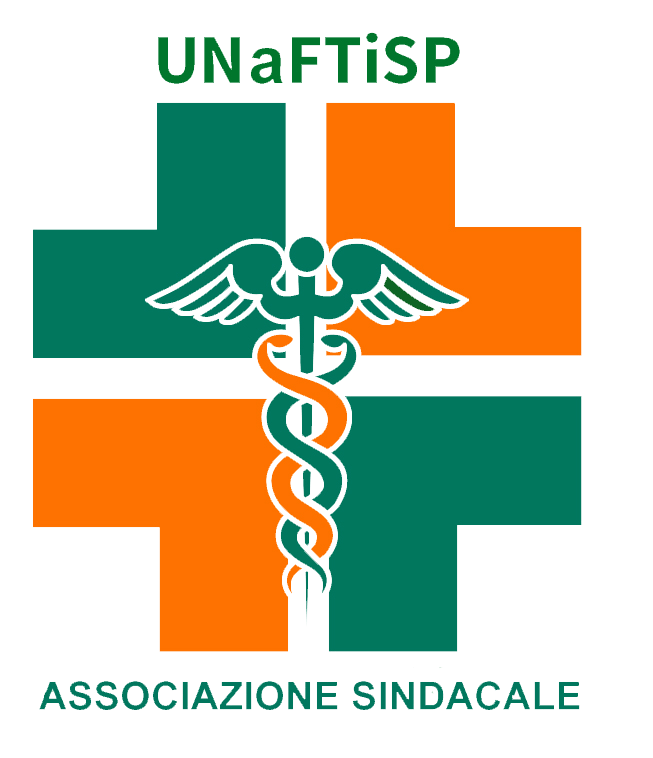 Il follow-up del paziente cronico
Dislipidemia

Ipertensione

Diabete

Asma e insufficienza respiratoria

Insufficienza renale
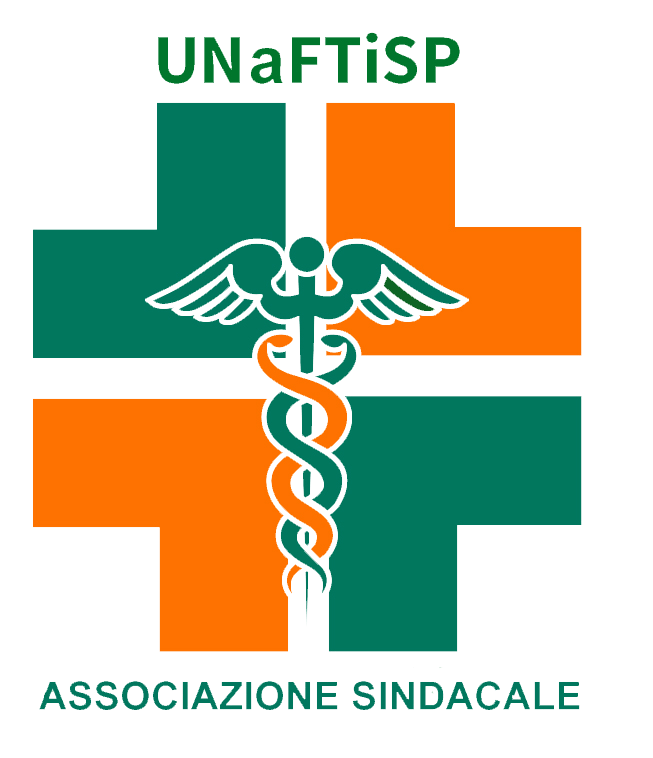 Il follow-up del paziente cronico
Rappresentano alcune delle patologie croniche più comuni

Il follow-up spesso non incontra la compliance del paziente che si trova costretto a recarsi in luoghi per lui difficili da raggiungere, ritirare i referti e mostrarli al proprio medico
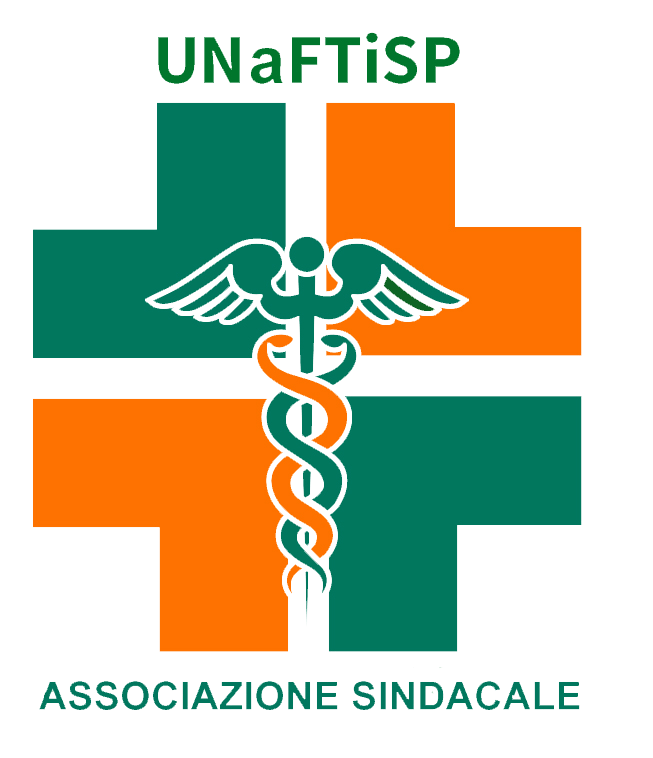 Il follow-up del paziente cronico
Sulla base delle indicazioni del medico il Farmacista potrebbe…

Pianificare con il paziente le analisi necessarie

Eseguire le analisi in farmacia o prenotarle

Ricevere ed esaminare i referti, inviandoli al prescrivente che convocherà il paziente solo in caso di reale necessità
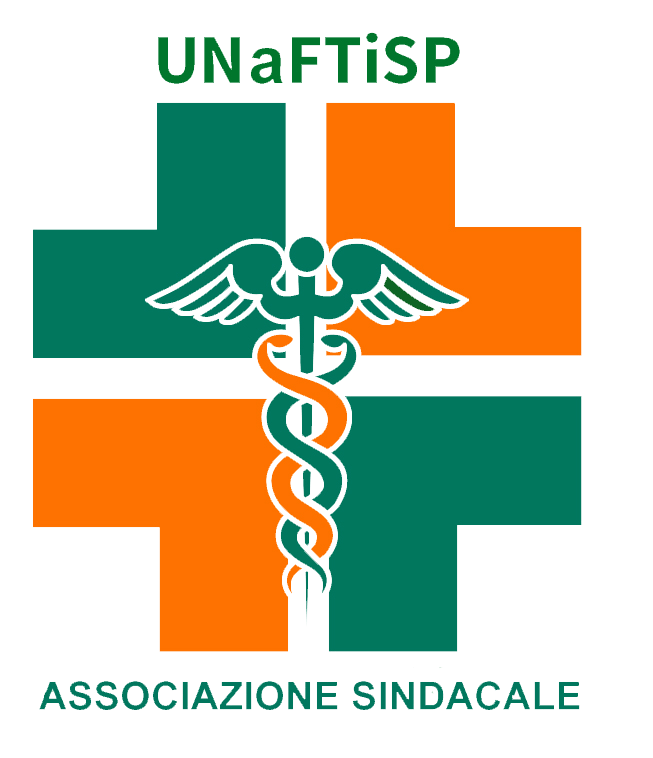 L’ottimizzazione della terapia
Un numero sempre maggiore di pazienti è affetto da più di una patologia cronica

La maggior parte dei pazienti affetti da una patologia cronica si trova nelle condizioni di dover assumere occasionalmente anche altri medicinali
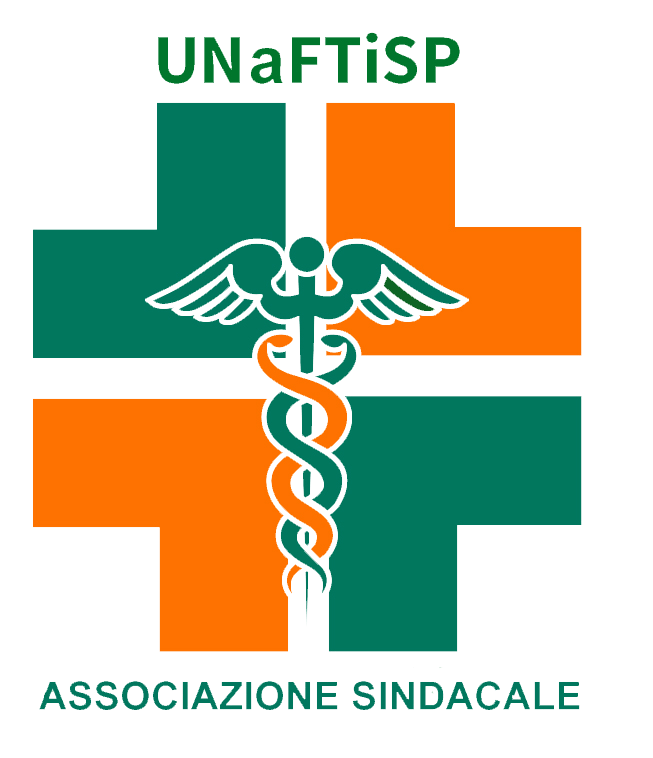 L’ottimizzazione della terapia
L’assunzione concomitante di medicinali indicati per differenti patologie…

Può ridurre l’efficacia dei singoli principi attivi

Incrementa l’incidenza di effetti indesiderati

Incrementa l’incidenza di fenomeni allergici e di forme di tossicità anche gravi
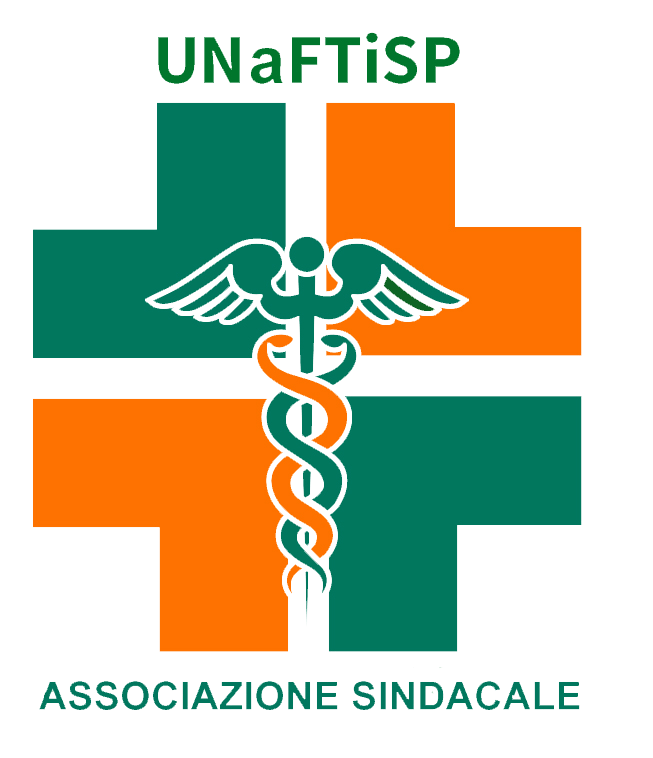 L’ottimizzazione della terapia
Almeno un terzo dei pazienti ha difficoltà nel seguire le terapie prescritte per via…

Del numero di medicinali prescritti

Della forma del medicinale

Della posologia complessiva
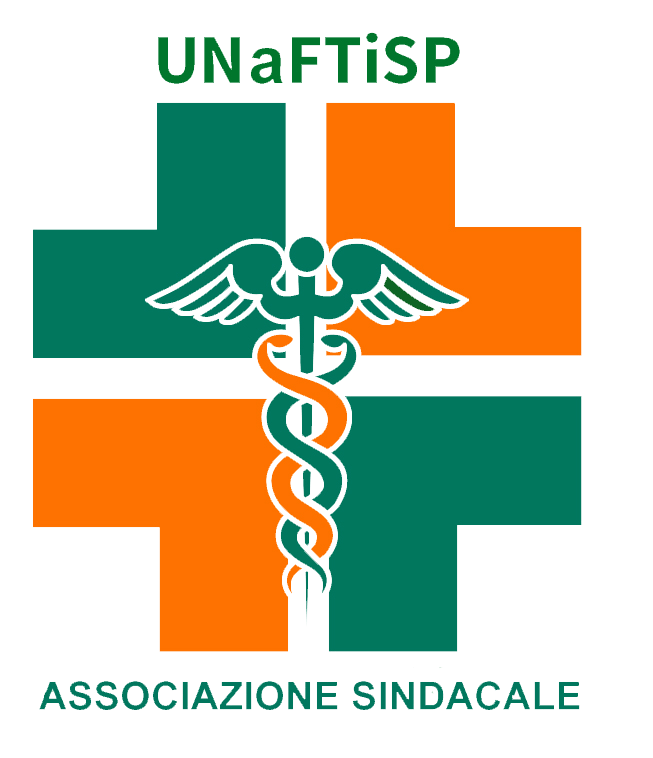 L’ottimizzazione della terapia
L’ottimizzazione della terapia consiste nel…

Ridurre dosaggi mantenendo l’efficacia

Variare la forma del medicinale in funzione delle esigenze del paziente

Modificare la posologia in funzione delle diverse terapie prescritte armonizzandola con le esigenze del paziente
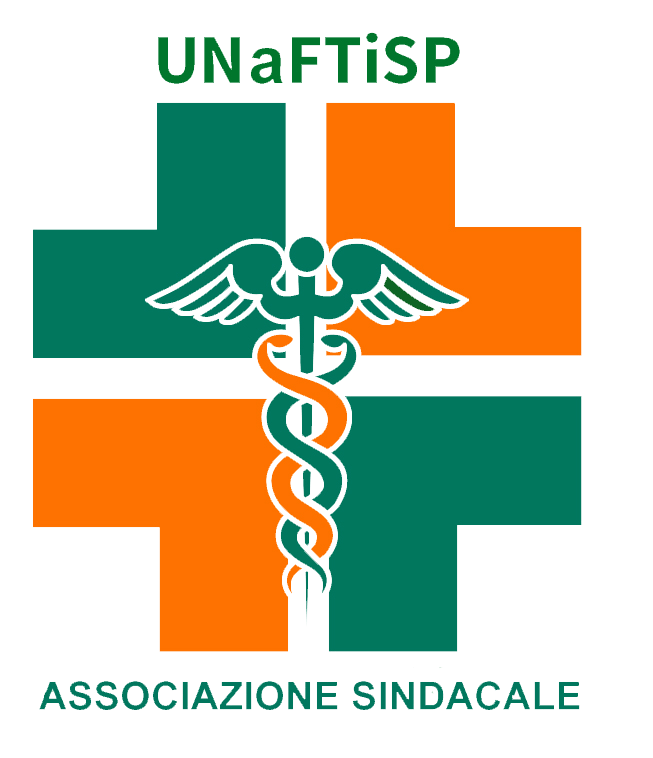 L’ottimizzazione della terapia
Per via della sua preparazione il Farmacista è il professionista più indicato per svolgere insieme al Medico o ai Medici questa importantissima attività...
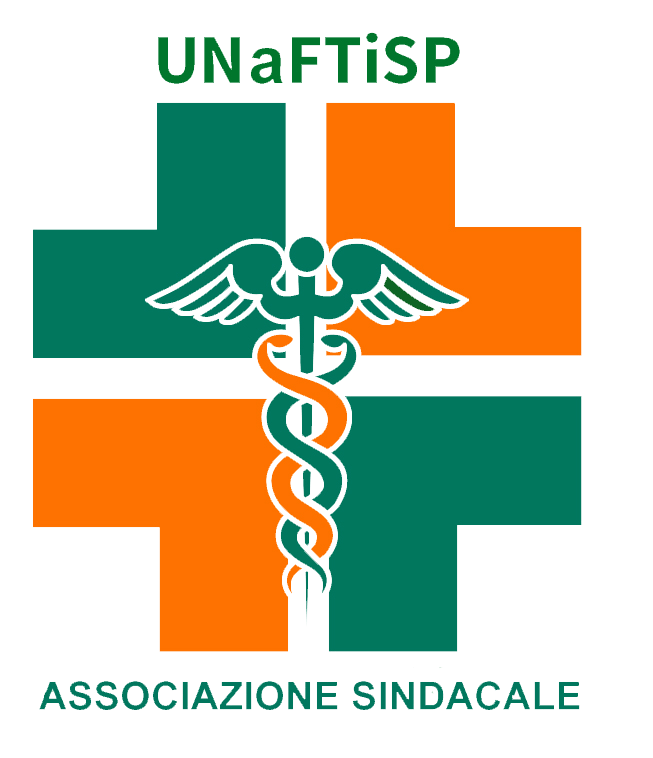 L’ottimizzazione della terapia
Alcuni esempi…

Il Farmacista può monitorare la pressione del paziente ed informare il medico in caso di variazioni “stagionali”…

Il Farmacista può monitorare facilmente il paziente e verificare l’efficacia delle variazioni del dosaggio...
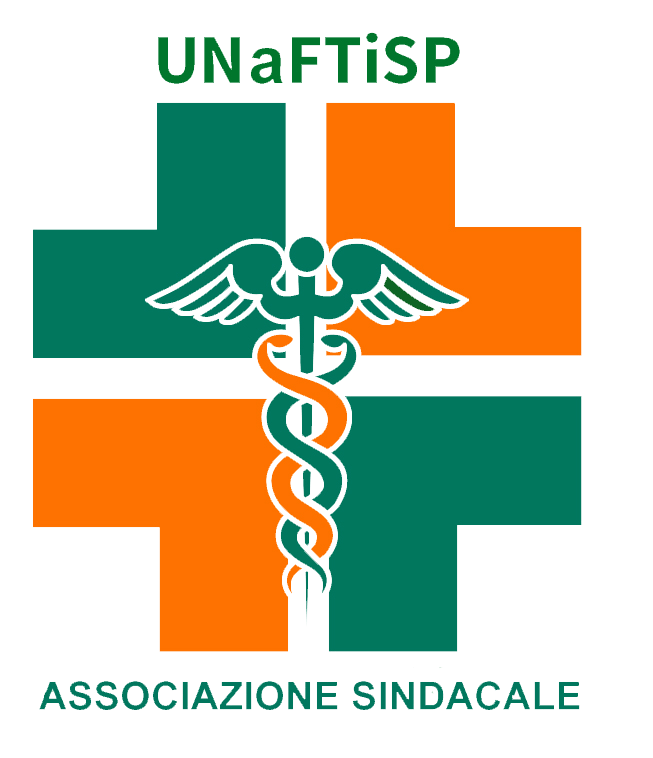 L’ottimizzazione della terapia
Alcuni esempi…

Il Farmacista può monitorare la pressione e la glicemia del paziente che dovrà assumere per lungo periodo farmaci cortisonici ed informare il medico in caso di gravi anomalie...
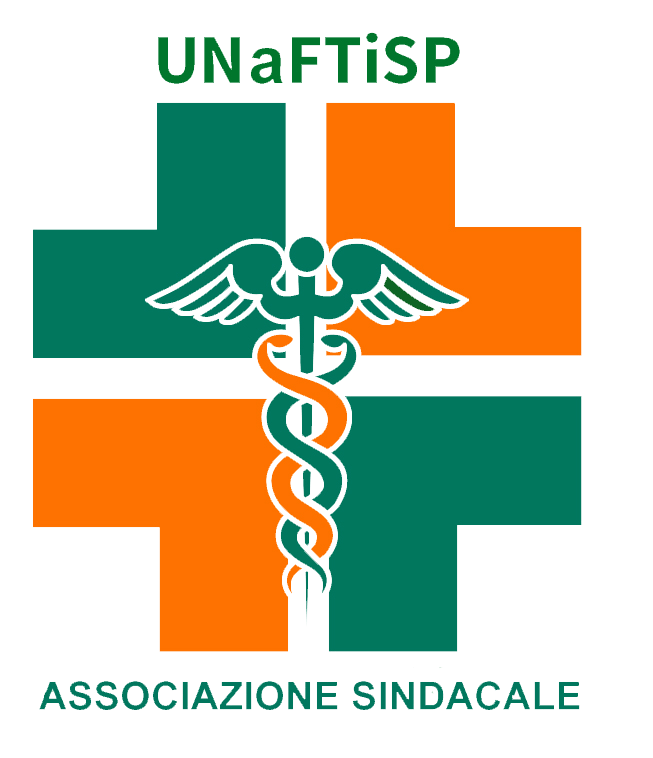 La prescrizione
Una percentuale sempre maggiore del tempo che il medico curante dedica al suo paziente è occupata dal follow-up e dal rinnovo delle prescrizioni...
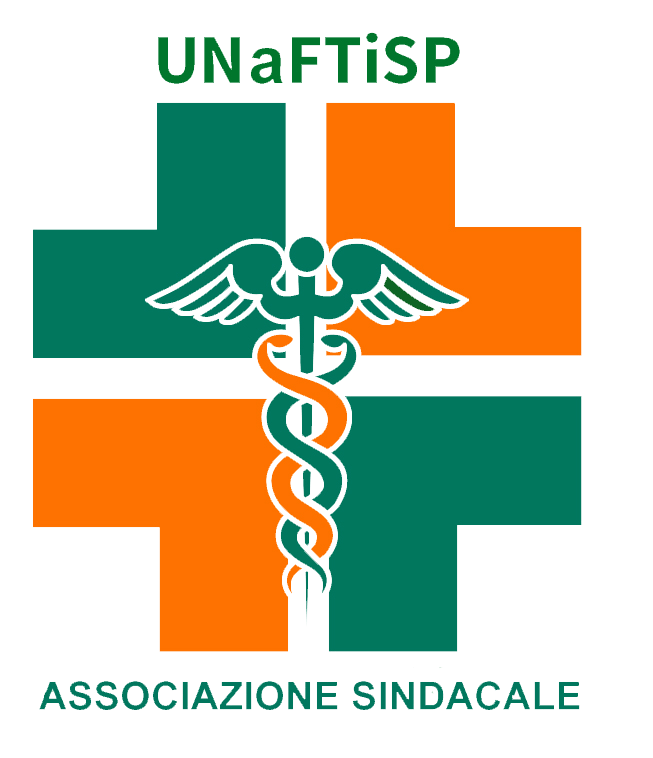 La prescrizione
Spesso i pazienti cronici devono recarsi dal medico solo per il rinnovo della prescrizione di medicinali che usano abitualmente...
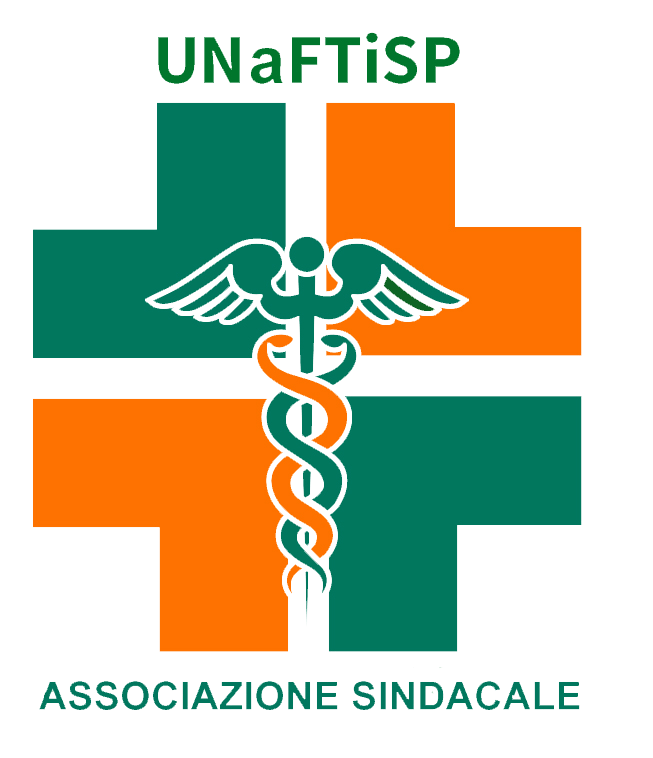 La prescrizione
L’introduzione di un “piano terapeutico” per patologie croniche come l’ipertensione o il diabete porterebbe indubbi vantaggi sia per il medico che per il paziente...
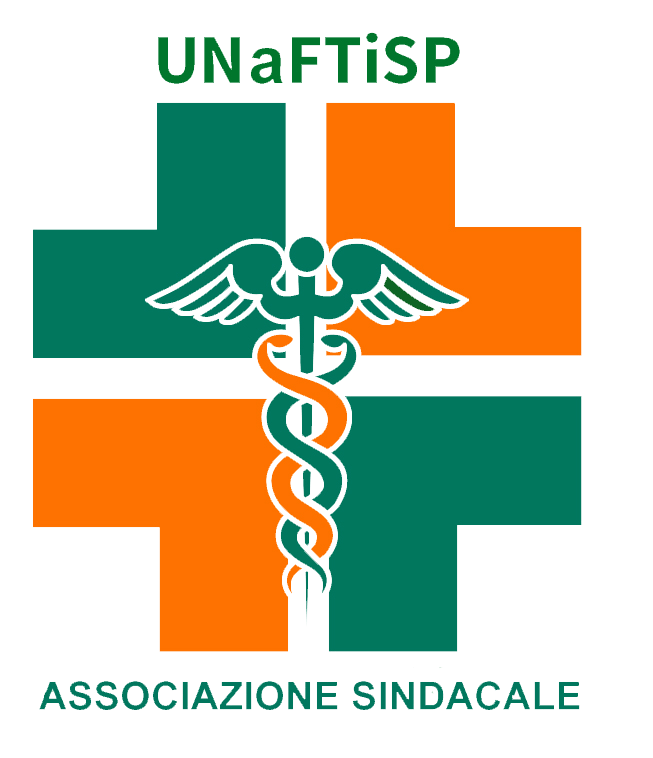 La prescrizione
Il piano terapeutico dovrebbe contenere una accurata pianificazione delle visite di controllo in base ad apposite linee guida

La validità della prescrizione dei medicinali potrebbe essere estesa in base al periodo che intercorre tra le visite di controllo
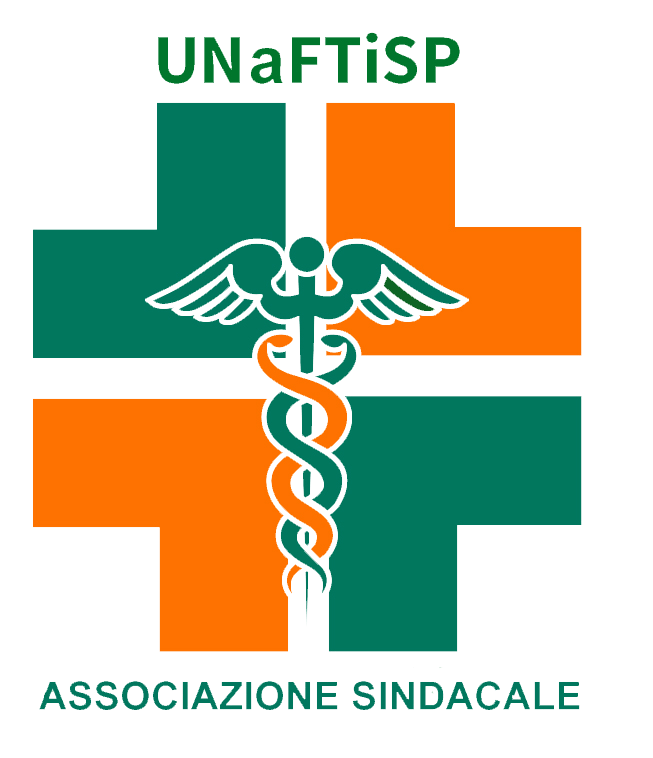 La prescrizione
Il Farmacista potrebbe…

Verificare l’aderenza terapeutica in base alla posologia specificata sul piano terapeutico

Integrare il piano terapeutico con i dati degli esami che il paziente esegue in farmacia

Annotare sul piano eventuali effetti indesiderati

Suggerire al medico variazioni di dose o posologia
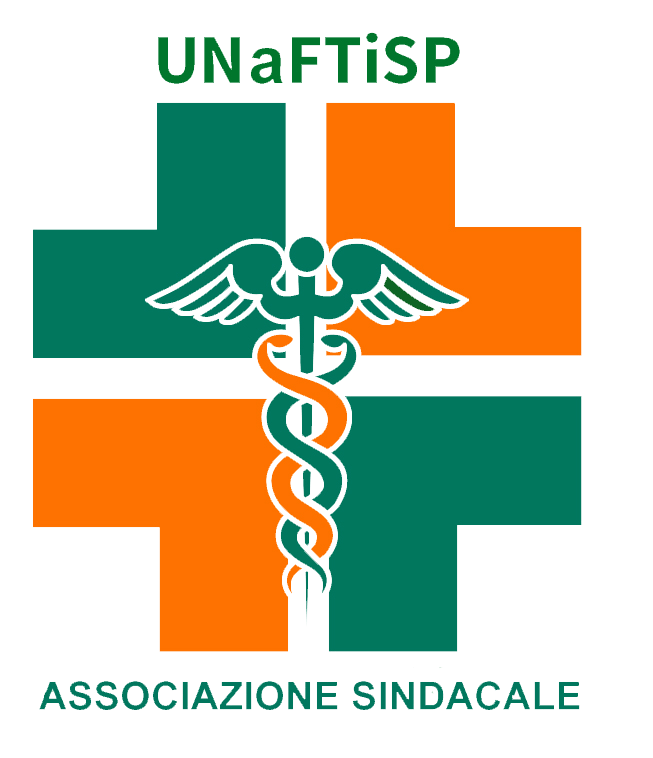 La prescrizione
Il paziente avrebbe notevoli vantaggi…

Non doversi recare dal medico solo per il rinnovo della prescrizione

Contare su una rete di più di 18000 farmacie nelle quali poter eseguire esami necessari al proprio follow-up
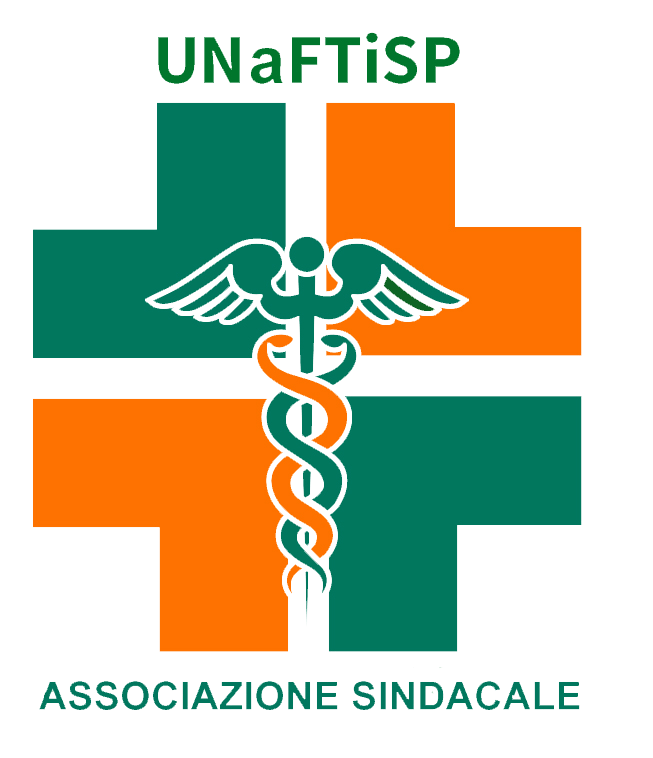 Conclusioni
L’integrazione tra le professionalità del Medico e del Farmacista può portare ad una generale ottimizzazione dei servizi al cittadino e di una sensibile riduzione dei costi a carico del SSN
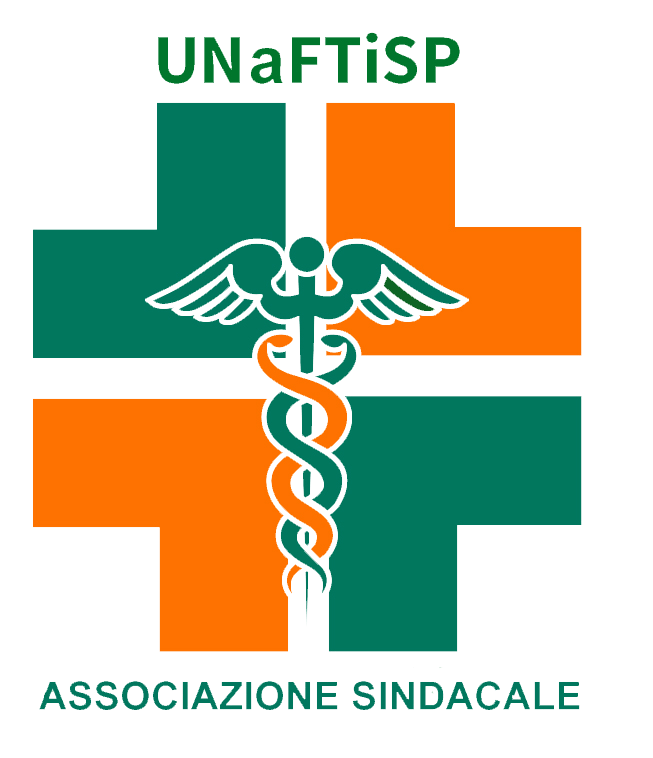 Grazie